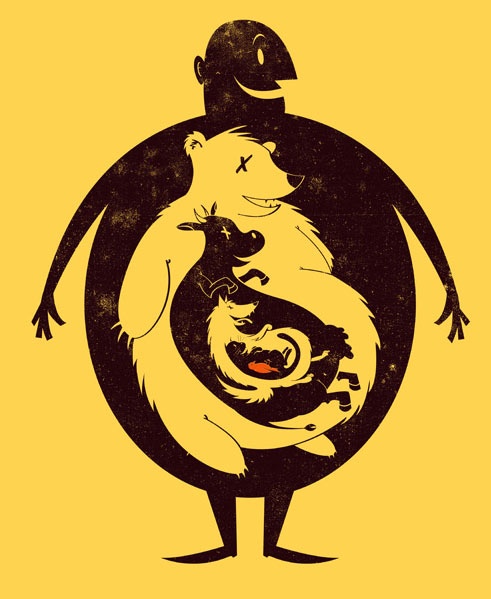 Agenda: 2.16.2017
Warm-up
Terrarium Observations
Finish Poster
Egg Observations 
Open Oceans
Warm Up 2/16
Draw your own food chain or food web!
	Include: Sun 
		       Deer 
		      Strawberry Plant
		      Bobcat
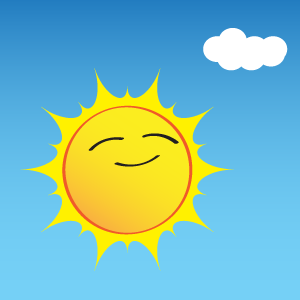 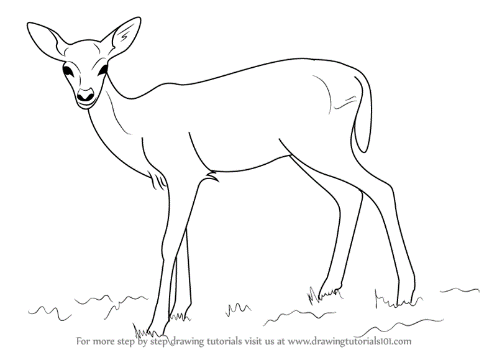 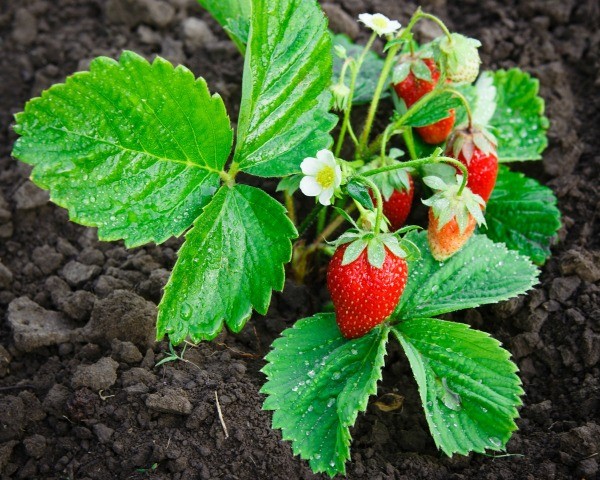 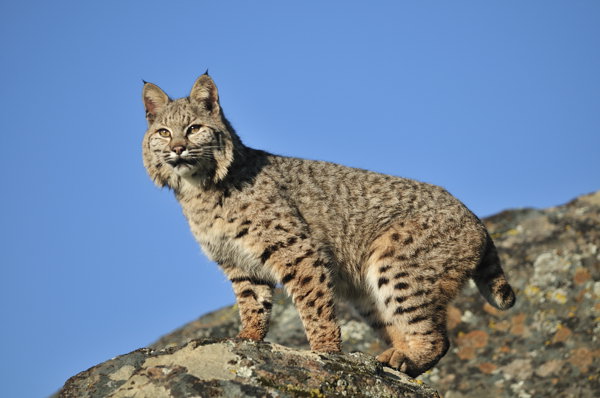 What you can work on:
Make your 3rd observation in you ecosystem inquiry packet (do not forget to take the temperature!).
Eggs to Fry observations…
3. When done with your observations get out your food web poster from Tuesday.  Remember this is based on the ecosystem in your bottle…it must be labeled, in color, with arrows following the energy flow
Ocean World
Exit Ticket
Ocean food web on board.